Implementing Carbon Capture and Storage at Existing Gas Plants
Tackling the challenges
Patrick Walker
September 2024
Overview
Carbon Capture and Storage at gas processing facilities

Hazards profile of a gas processing facility

Carbon Dioxide (CO2) hazards introduced by carbon capture and storage

Major incidents involving carbon dioxide

Case study illustrating the significant hazard ranges introduced by CO2 releases from future CCS operations
2
Carbon Capture and Storage
Achieving greenhouse gas emission targets will require mitigation measures to remove (capture) carbon dioxide (CO2) from process vent systems in many existing use situations.
Carbon Capture and Storage (CCS) aims to prevent CO2 generated by processing facilities from being released into the atmosphere

CCS involves capturing CO2, transporting it (usually by pipeline), and then storing it underground (typically in depleted gas reservoirs).

Capture and compression for transportation is typically conducted on-site at an existing processing facility.
3
Existing plant with future CCS operations
Capture
CO2
CO2 Transport Pipeline
Injection / Storage
Raw Gas
Gas Processing Area
CCS Area
4
Existing Hazards
Hazardous materials involved in gas processing are mostly flammable primarily presenting a fire and explosion hazard

Toxic components of raw gas are only present in relatively small quantities 
Toxic effects of releases only likely to affect those in the immediate area

Components of raw gas removed in processing include toxic materials such as CO2 and hydrogen sulphide

Whilst there is operational awareness of these toxic hazards, the safety case will typically be focussed on the major fire and explosion hazards.
5
The toxic hazard introduced by CCS
CCS incorporates handling of significant amounts of pure carbon dioxide in dense-phase (supercritical) or liquid state:
Significant amounts: throughput in millions of tonnes per annum (Mtpa)
 Supercritical/liquid phase requires high-pressure – megapascals (MPa).

A major release of pure CO2 at these operation conditions presents a serious toxic hazard.  The facility risk profile is significantly changed with the introduction of CCS

Furthermore, the unique thermodynamic behaviour of CO2 released at these conditions (i.e. supercritical or liquid) can lead to significantly large hazard ranges as the release is likely to remain at ground level.
6
CO2 Toxicity
CO2 is considered mildly toxic as it is not harmful at low concentrations
Not harmful at atmospheric concentrations (~0.03 vol%). 

Toxic at higher concentrations with effects depending on concentration and exposure duration.  For example,
Harm Threshold: Adverse health effects exposure limit of 3 vol% for 15 minutes
Injury Threshold: Injury potential after exposure to 4 vol% for 30 minutes
Fatality Threshold: Fatality potential after exposure to 7 vol% for30 minutes
Immediate Fatality: Possible immediate threat to life via asphyxiation at 50 vol%.
7
Denbury Gulf Coast Pipelines LLCCO2 Pipeline Rupture
Pipeline ruptured, releasing liquid CO2 that vaporize at atmospheric conditions.

The weather conditions and unique site topography prevented the CO2 vapour from dispersing, enabling it to flow towards a nearby town (Satartia).

Forty-five people sought medical attention at local hospitals.  No fatalities.
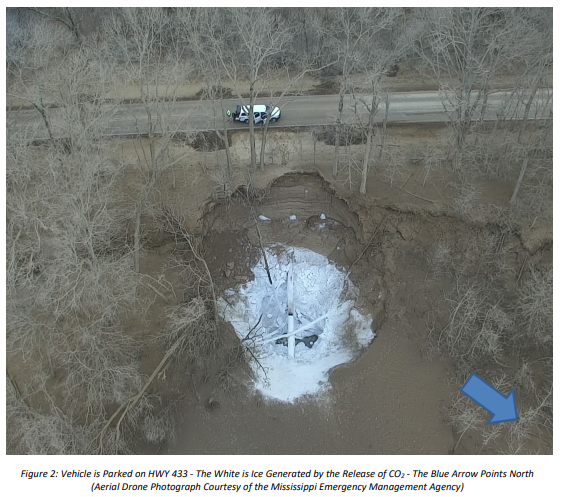 US Department of Transportation, PHSMA, “Failure Investigation Report – Denbury Gulf Coast Pipelines LLC Pipeline Rupture/Natural Force Damage”, May 26, 2022.
8
CO2 Release Characteristics
C. Spitzenberger (2023), “Carbon Dioxide Major Accident Hazard Awareness,” CEP, AIChE.
9
CO2 Dispersion Characteristics
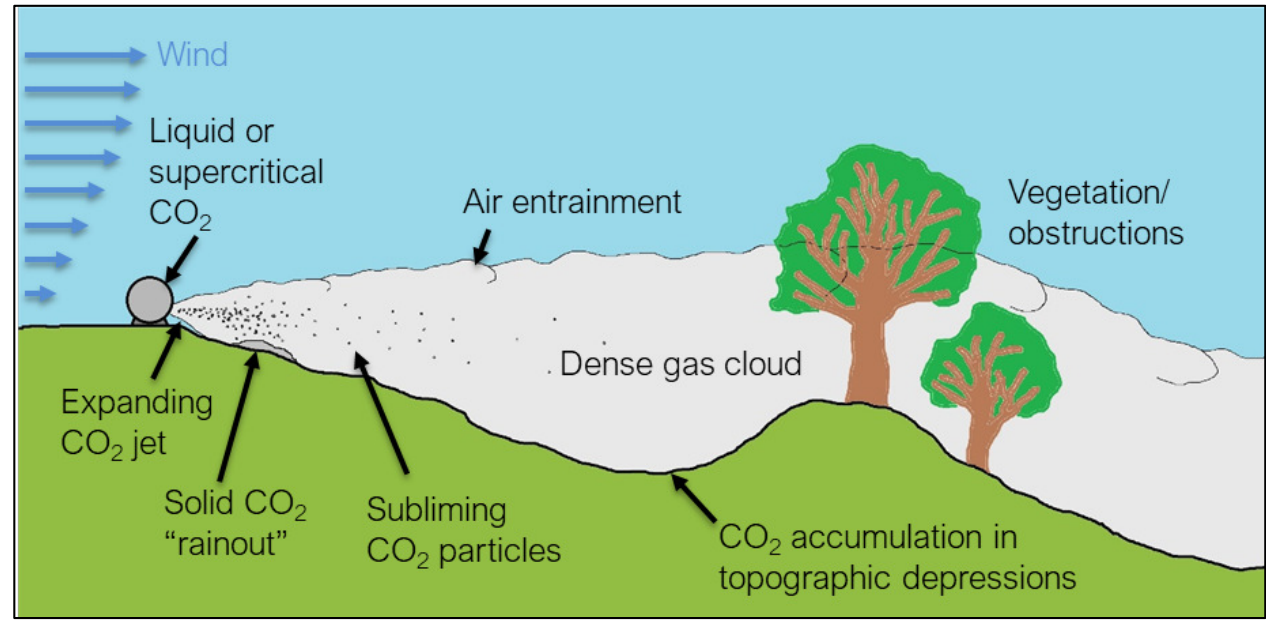 DNV (2022), “Advanced CO2 consequence modelling for safe CCS”.
10
CCS Major Incidents Hazards
CO2 Major Incidents breaks down into the following key categories:
Source, the existing facilities
Capture, Compression
Transportation (i.e. pipelines)

Scenario 1: Raw Gas Source to Capture 
50 mm release of raw gas from existing plant (i.e. 5 MPa, 30C).
Composition of methane (~70%) with CO2 (~30%)

Scenario 2: Compression / Transportation inlet
50 mm release of CO2 from future compression facilities (i.e. 10 MPa, 30C)
11
Typical Operating Conditions
Scenario 2
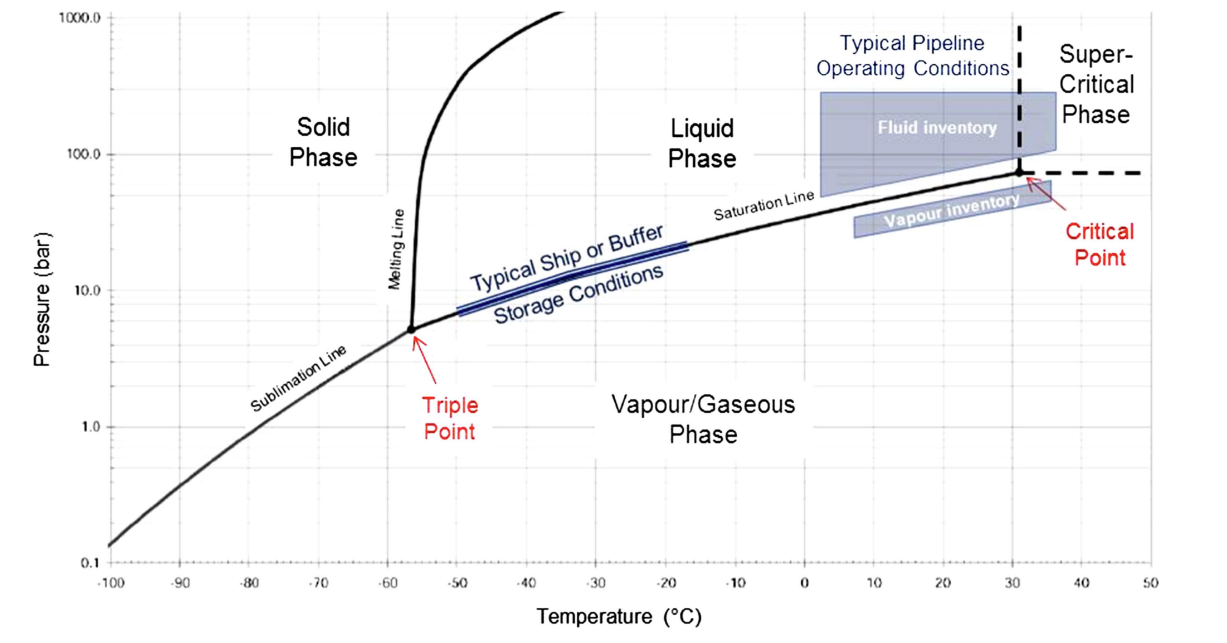 Scenario 1
DNV, “CO2 RISKMAN JIP, Guidance on CCS CO2 Safety and Environment Major Accident Hazard Risk Management, Level 3 – Generic Guidance”, Report No. I3IJLJW-2, 30 January 2013, Rev. 1 (Reissued 17 December 2021, Rev 3).
12
Modelling Approach
DNV Phast software for modelling with extension to handle the fluid-to-solid transition of CO2
The effect of solids formation is considered in the modelling.

Dispersion model for horizontal releases validated against experimental data 
CO2PIPETRANS JIP8. 
No solid fallout.

Model parameters:
Scenario-specific process conditions
Typical day & stable night weather conditions 
Potential toxic effects – Harm, Injury, Fatality & Immediate Fatality.
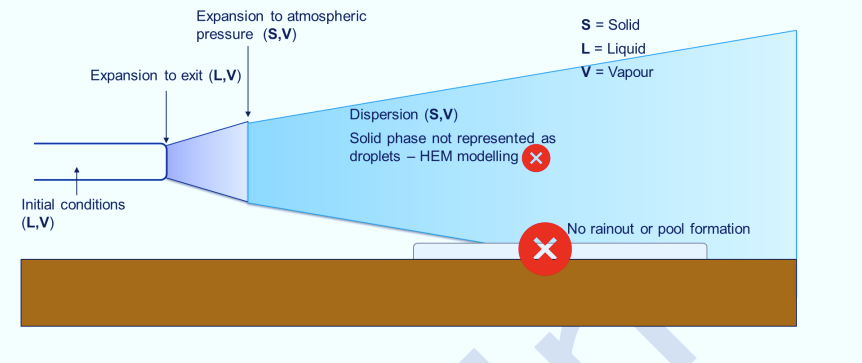 DNV (2022), “Application of Phast and Safeti to carbon dioxide consequences and risks”.
13
Scenario 1: Raw Gas to Capture
Extent of Flammable Envelope:
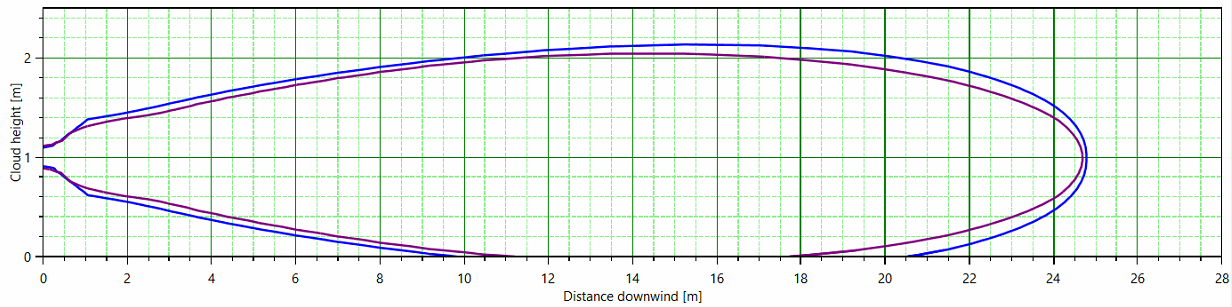 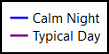 25 m
Extent of Injury Threshold:
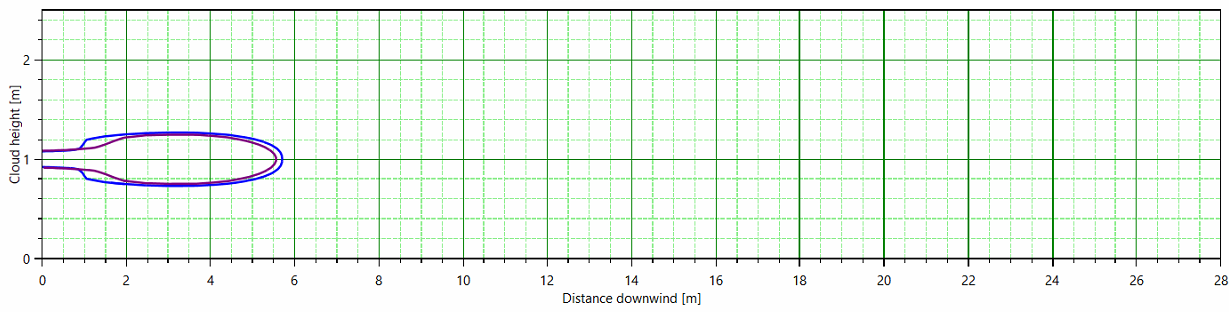 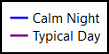 6 m
14
Scenario 2: Compressed CO2 to Transport
Extent of Injury Threshold – Side View:
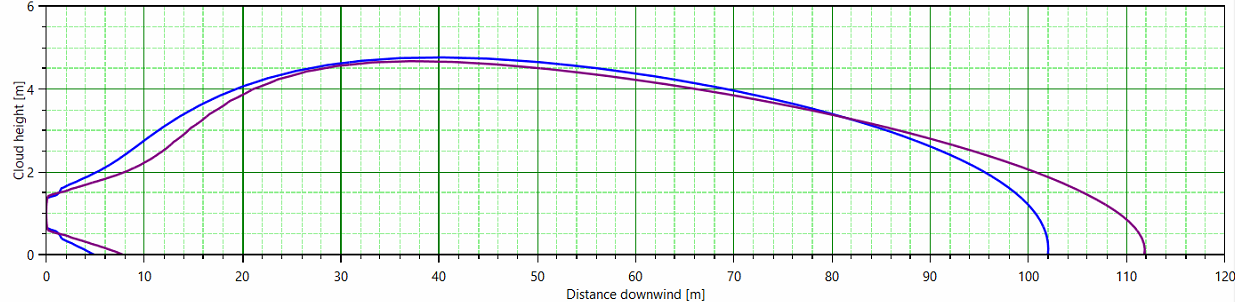 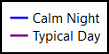 110 m
Extent of Injury Threshold – Footprint (@1 m):
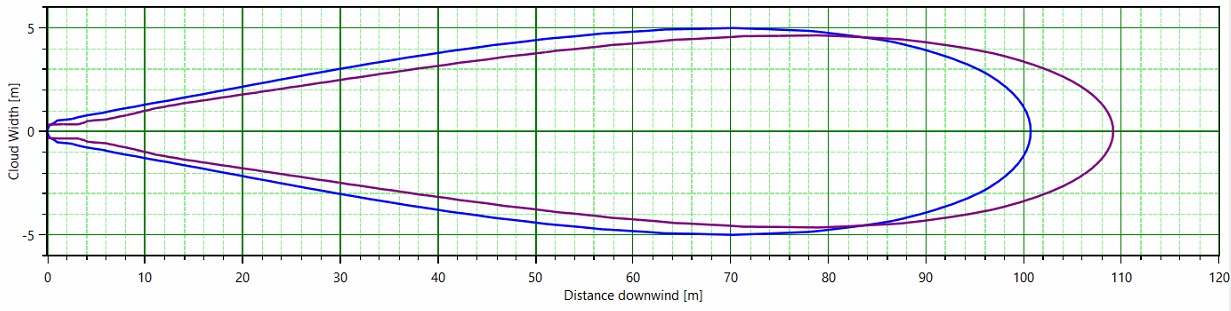 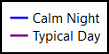 15
Comparison of Hazard Ranges
Scenario 2
Hazard Range
Scenario 1
Hazard Range
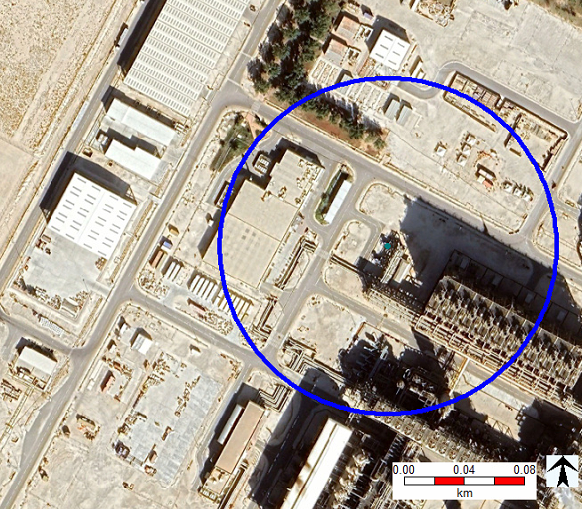 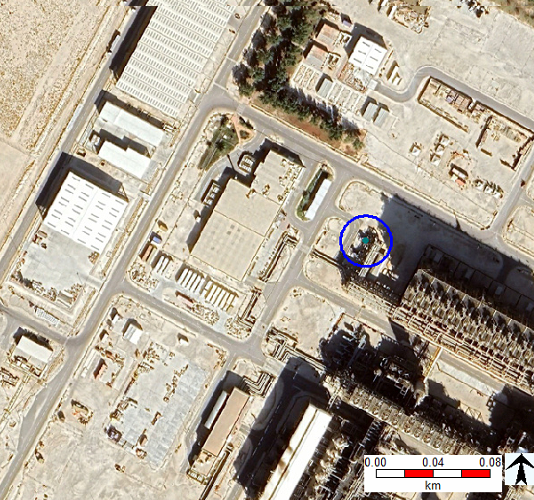 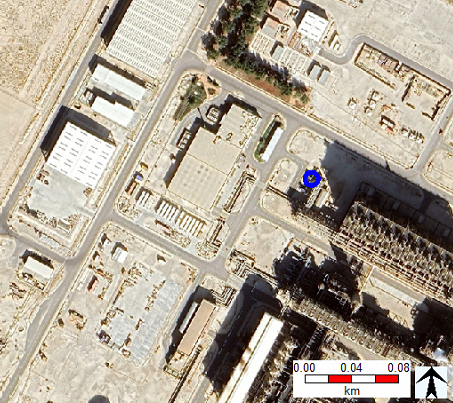 A CO2 release from CCS facilities could impact a much larger, previously unaffected population.
16
Impact on Surrounding Areas
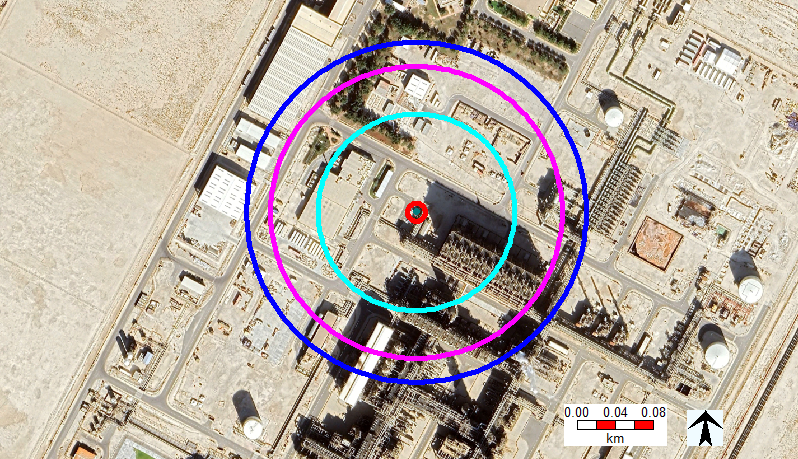 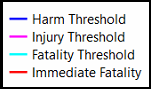 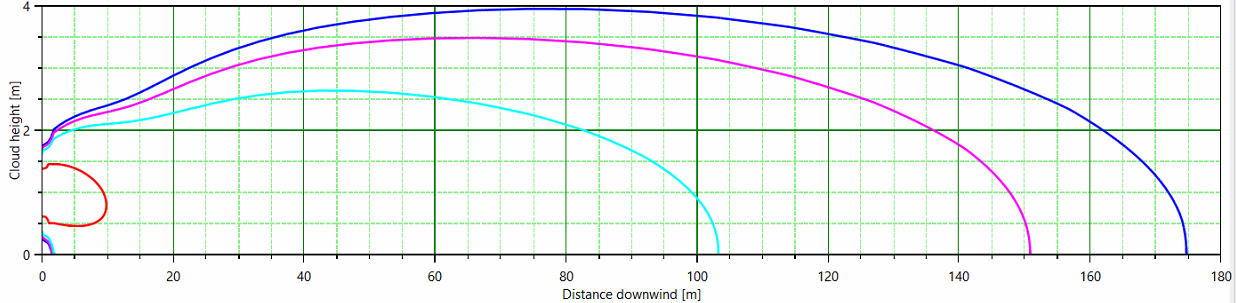 175 m
17
Upgrading Emergency Response Plans
Update emergency response plans to incorporate strategy required in response to a CO2 release

PPE different from that typically used
Respiratory protection to cope with the toxic risk
Leather gloves to cope with frostbite risk
Hearing protection from high-pressure releases

Training tailored to the specific needs of CO2 releases
Understanding the constraints of respiration equipment and the time available
Enacting a buddy system so responders do not enter vapour clouds alone

Institutions are developing ER guidance to assist operators
Response to events like the Denbury incident, but applicable at site too
API tactical guidance in responding to a pipeline CO2 release
18
Consider shelter-in-place capacity
Toxic hazards present different risk to personnel within buildings.
Toxic exposure potential for personnel in buildings surrounding the process buildings and perhaps beyond
New concepts introduced to operators and personnel alike

Considerations and adjustments for on-site buildings (e.g. RP 752)
In response to a toxic release, is sheltering in place or evacuating safer?
How long can I stay indoors before needed to exit?
What additional PPE personnel protective equipment does it require?

Are existing buildings capable of serving as effective toxic refuges?
Ensuring buildings are airtight: sealing windows, doors, and penetrations.
HVAC systems capable of shutdown.
Systems to notify personnel (indoor and outdoor) of air concentration levels.
19
Conclusion:CCS Triggers Toxic Thoughts 🤯
Releases pose a significant toxic hazard, distinct from traditional hazards at gas processing plants.

CO2 used in large quantities combined with its unique physical properties increases the potential risk

CO2 release scenarios could expose personnel to harmful concentrations in the plant and nearby areas.  
May involve large numbers of people who were not previously exposed to plant hazards.

Insights can be used to update emergency response plans for potential CO2 release impacts at CCS facilities.
20
Thank you
[Speaker Notes: Thank you so much for being here today for my presentation.

I still have a few minutes, so I’m happy to answer any questions you might have.  Otherwise, it’s been a pleasure, thank you.]
Questions?
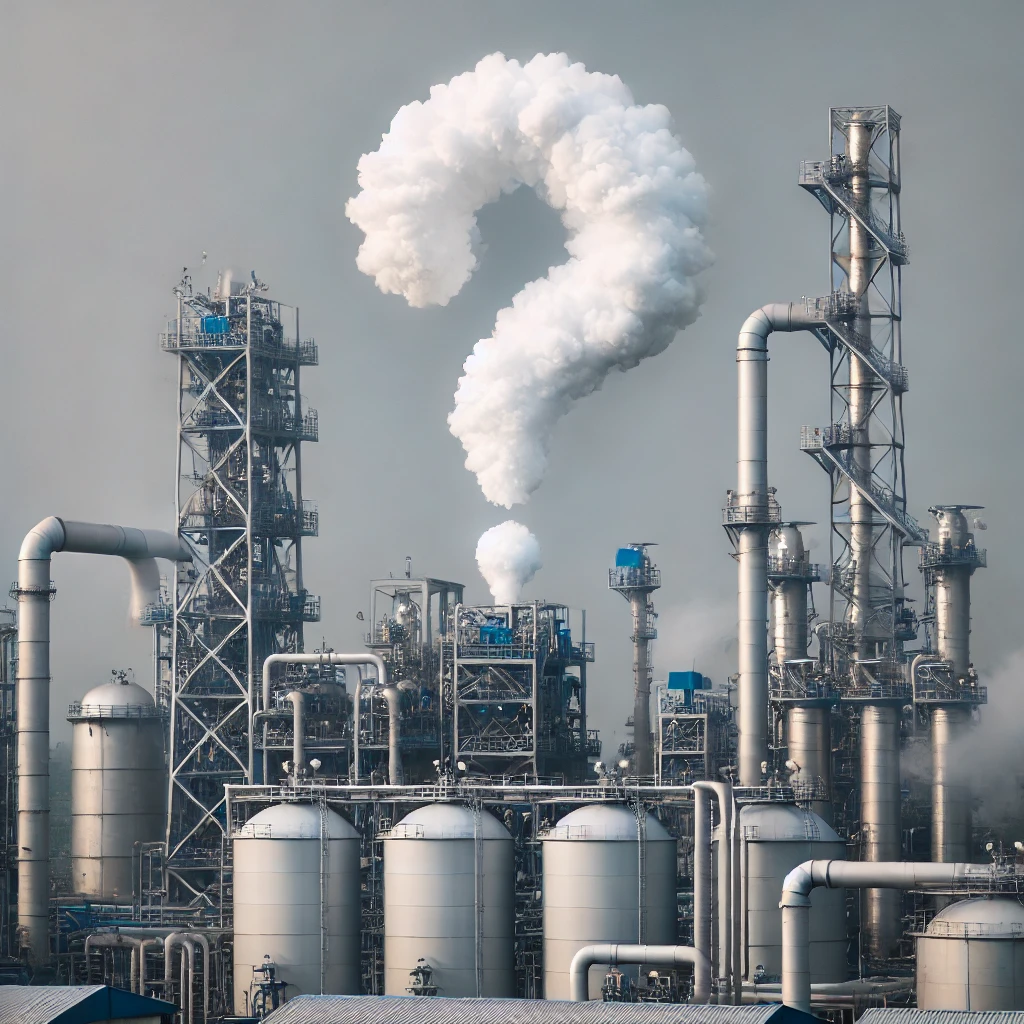 22